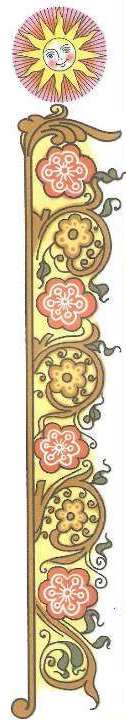 ВЕЛИКИЙ ГУМАНИСТ СОВЕТСКОЙ ШКОЛЫ
(Обзор литературы о В.А. Сухомлинском)
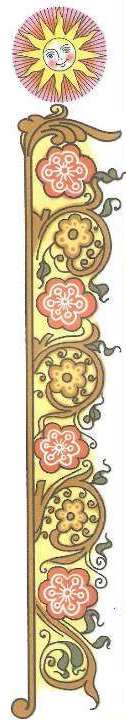 В 2018 году мировая педагогическая общественность отмечает столетний юбилей со дня рождения выдающегося педагога-гуманиста Василия Александровича Сухомлинского (1918-1970). Он символизирует собой высокогуманную, демократическую педагогику, в которой слились поэтико-народная идея и её научные основы. В этом и состоит его феномен.
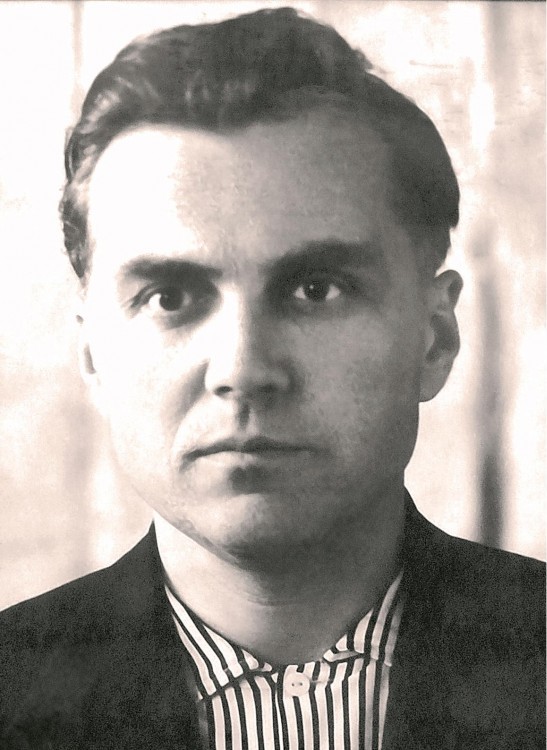 Педагогика павлышского новатора – это педагогика доброты и человечности. В её основе лежат любовь и уважение, доброта и чуткость, знание и понимание ребёнка, вера в него и бережное к нему отношение, забота о его развитии, об исчерпывающей реализации потенций, в нём заложенных, неподдельная человечность и разумная требовательность.
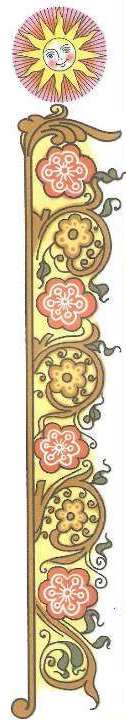 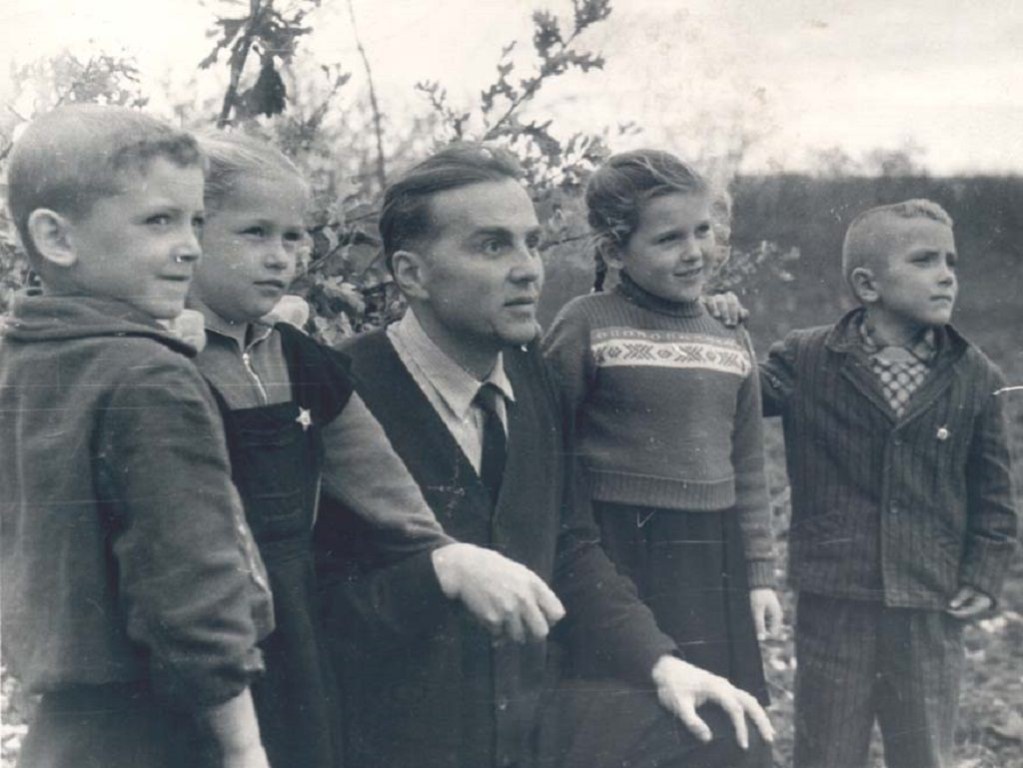 Тернистый путь педагога-гуманиста к вершинам педагогического мастерства представлен в статье М.И. Мухина, доктора педагогических наук, профессора Института иностранных языков Российского университета дружбы народов.
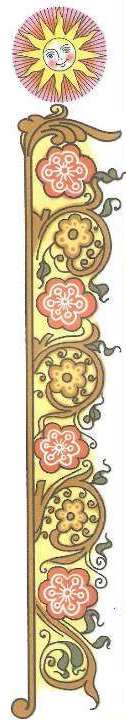 По мнению автора, Сухомлинский был в первых рядах тех деятелей науки и культуры, чья бескомпромиссная и страстная проповедь правды, гуманизма, свободы и защиты человеческого достоинства не позволила погаснуть светильнику милосердия и доброты, внутренне готовила приход нового педагогического мышления. Павлышский новатор постоянно опирался на многовековой опыт народной педагогики, но не копировал его слепо, а преломлял применительно к новым задачам развивающейся школы. Всю свою жизнь он не переставая учился. Вечный ученик, он именно поэтому стал Учителем с большой буквы. Его отличали энциклопедическая образованность, широкая эрудиция.
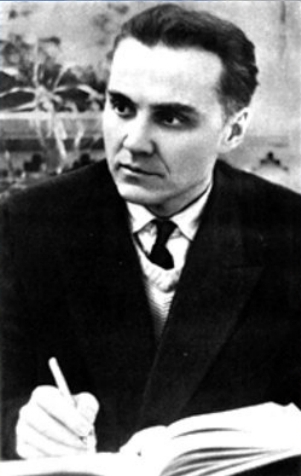 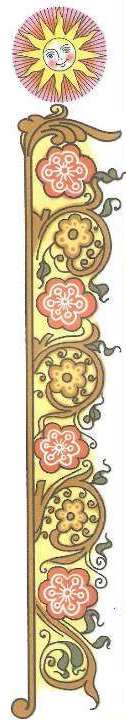 Коллеги отмечали, что он читал первоисточники на девяти языках народов мира, хорошо рисовал, играл на скрипке, мог часами наизусть декламировать страницы прозы Толстого и Достоевского, Тургенева и Коцюбинского, стихи Пушкина и Некрасова, добрую половину стихов Шевченко и Леси Украинки, Тютчева и Никитина, Есенина и Маяковского, Ахматовой и Твардовского.
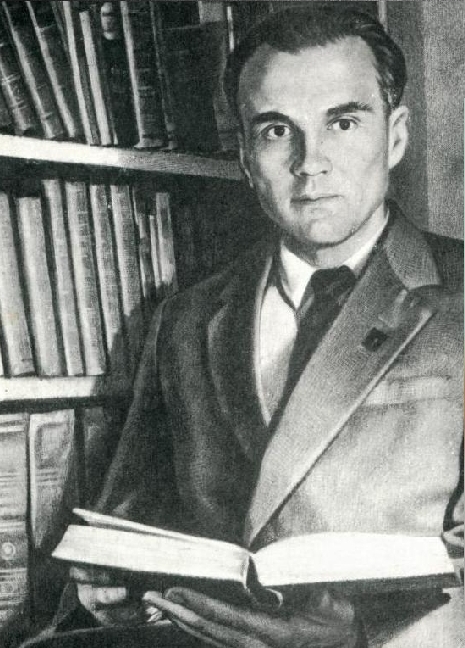 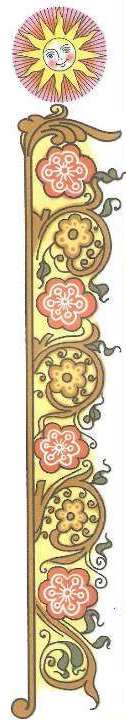 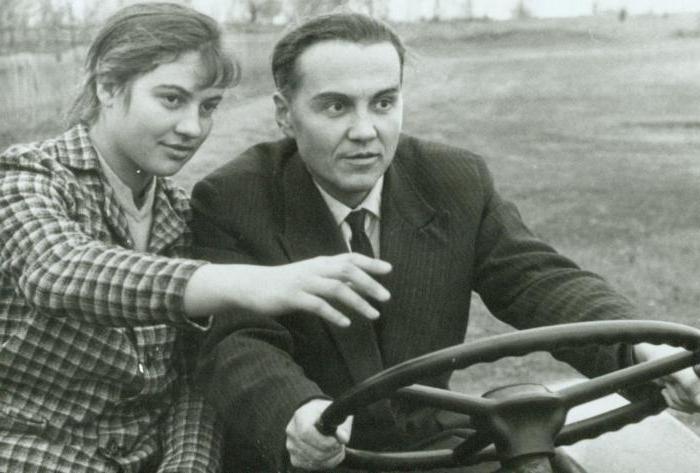 Умел водить трактор, комбайн и автомашину. Его рукам подчинялись дерево- и металлообрабатывающие станки. Он мог возводить кирпичную кладку… За свои неполные 52 года Сухомлинский написал более 50 книг, опубликовал сотни журнальных и газетных статей. В его творческом арсенале было около 1200 художественных миниатюр – рассказов и сказок для детей. За 22 года его работы директором Павлышской школы 927 его односельчан получили аттестат о среднем образовании, более 60% из них стали специалистами с высшим образованием. Для сравнения, за 50 дореволюционных лет (1867-1917) лишь семь павлышан получили среднее образование и только один – высшее.
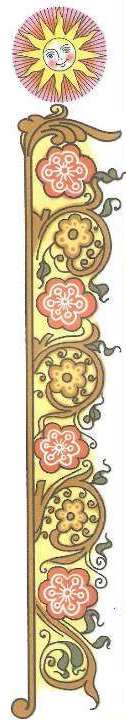 Интересные воспоминания о В.А. Сухомлинском оставила его жена Анна Ивановна в вышедшем в 1990 году в Киеве сборнике «Воспоминания о Сухомлинском»: «Василий Александрович был разным. Добрым и ласковым, внимательным и заботливым, был он и суровым. Но никогда не был равнодушным… Внешне мягкий, несколько медлительный, с тихим глуховатым голосом, с тёплым, чуть грустным взглядом, иногда стеснительный, особенно в обществе малознакомых людей… обладал высокой работоспособностью.
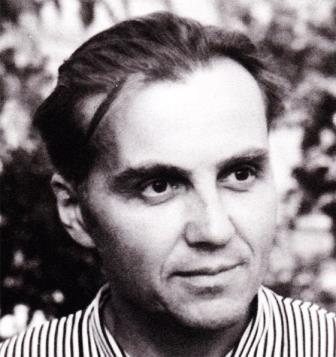 Ненавидел лень, пустословие, инертность, расслабленность, отсутствие интереса к новому, корыстолюбие, подхалимство, лесть, карьеризм. Очень любил людей трудолюбивых, и сам работал до самозабвенья. У него не было выходных, праздников, отпусков. Он спешил жить…».
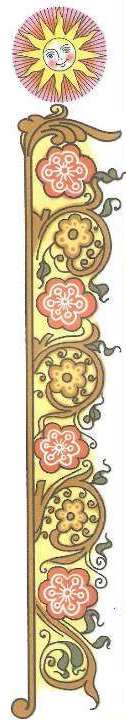 В монографии доктора педагогических наук, заведующей кафедрой общей педагогики Оренбургского педуниверситета В.Г. Рындак «Учитель Сухомлинский: уроки на завтра» показан образ учителя в педагогике В.А. Сухомлинского, пути решения проблем учителя и становления его профессиональной успешности, жизненной позиции. Понять структуру и содержание воспитания по Сухомлинскому позволит педагогическая антропология педагога-исследователя.
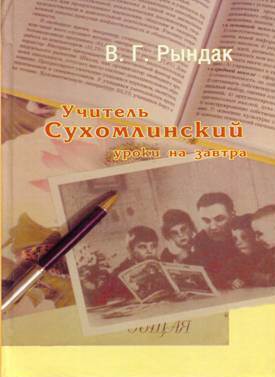 Дано обоснование теории и практики креативного образования в контексте идей Сухомлинского, педагогических условий реализации идеи его урока в современной школе. Рассмотрена педагогическая система нравственного воспитания выдающегося педагога, проблема изучения педагогического опыта, приведены золотые россыпи мыслей Сухомлинского (архивные материалы, фрагменты из неопубликованных выступлений педагога).
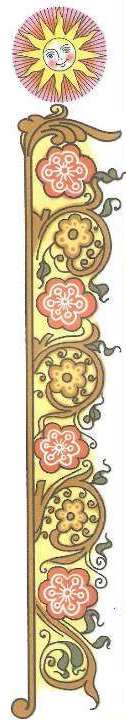 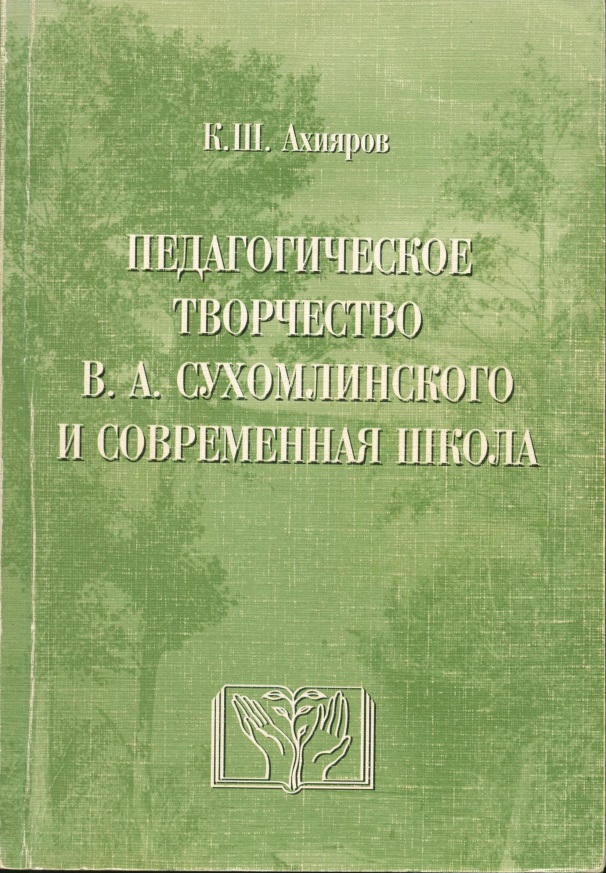 Монография профессора К.Ш. Ахиярова «Педагогическое творчество В.А. Сухомлинского и современная школа» наряду с анализом опыта воспитания в Павлышской школе, роли труда в системе воспитания В.А. Сухомлинского, нравственного и эстетического воспитания, гуманизма и народных истоках его педагогики содержит приложение, в котором представлены уникальные документы: письмо В.А. Сухомлинского Н.С. Хрущёву от 13 июля
1958 года, выражающее личное отношение выдающегося педагога к процессам, происходящим в обществе и советской школе в конце 50-х годов; авторское предисловие к немецкому изданию книги «Сердце отдаю детям», рассказывающее о личной трагедии педагога в годы войны; а также открытое письмо К.Ш. Ахиярова президенту РФ В.В. Путину о проблемахсовременного российского образования.
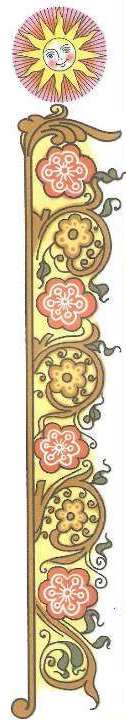 Литературно-педагогическое наследие В.А. Сухомлинского содержит значимый потенциал для развития интеллектуального творчества студентов. В статье Ирины Буштер представлена система творческих работ студентов, связанных с пересказыванием небольших рассказов выдающегося педагога, отличающихся простотой
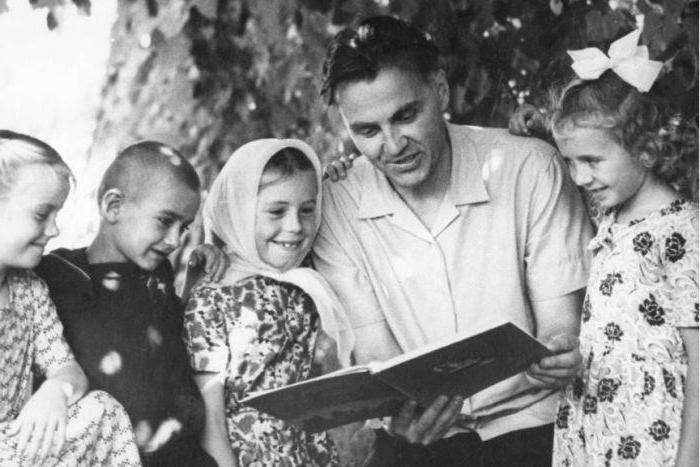 художественной выразительностью и нравственно-эстетической ценностью. На основе рассказов, сказок и притч Сухомлинского студенты учатся сами сочинять сказки, писать сочинения-миниатюры, сочинения-размышления, стихотворения, составлять книжки-картинки о природе и жизни вуза, участвовать в драматическом творчестве и дискуссиях. Всё это, по мысли автора статьи, способствует умственному обогащению, расширению словарного запаса студентов, развитию патриотических чувств и формированию богатой внутренней культуры.
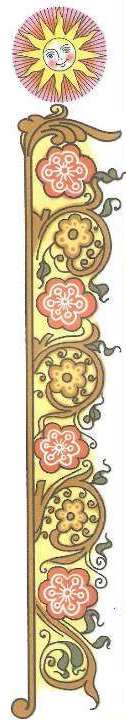 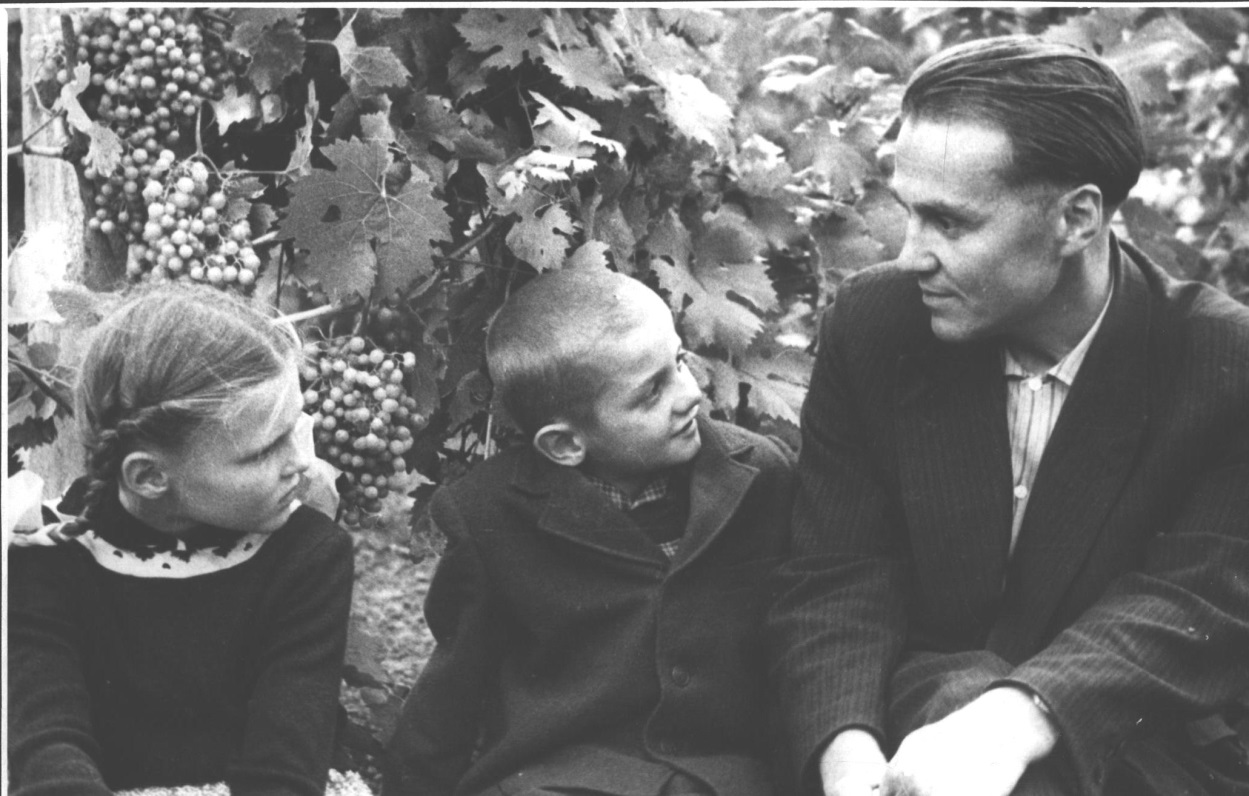 В статье доктора педагогических наук Московского городского педагогического университета М.И. Макарова и кандидата педагогических наук, учителя начальных классов Е.А. Недрогайловой рассматривается категория «добродетельная жизнь» в педагогике В.А. Сухомлинского. Авторы статьи делают вывод о том, что с помощью этой категории он описывал и объяснял, как должен осуществляться образовательный процесс, приобщающий учащихся к нормам, ценностям и регламентам социально приемлемой и одобряемой жизни, зиждущейся на высших ценностях, наполняющих человеческую жизнь особым смыслом, полнотой и духовностью. «Мы добиваемся того, - писал Сухомлинский, - чтобы учителя и учеников объединяла духовная общность, при которой забывается, что педагог – руководитель и наставник. Если учитель стал другом ребёнка, если эта дружба озарена благородным увлечением, порывом к чему-то светлому, разумному, в сердце ребёнка никогда не появится зло. Воспитание без дружбы с ребёнком, без духовной общности с ним можно сравнить с блужданием в потёмках».
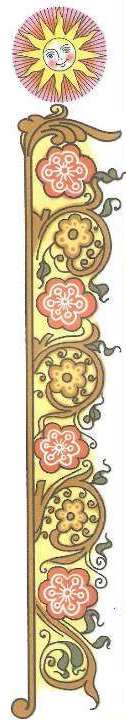 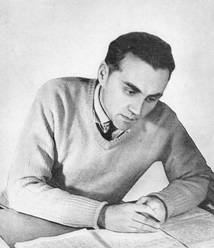 В статье кандидата педагогических наук, доцента кафедры педагогики Государственного гуманитарно-технологического университета Т.Н. Осининой анализируются концептуальные идеи В.А. Сухомлинского для организации умственного воспитания личности. Педагог-новатор рассматривал умственное воспитание как важнейшее звено системы воспитания личности и отмечал, что «оно включает в себя приобретение знаний и формирование научного мировоззрения, развитие познавательных и творческих способностей, выработку культуры умственного труда, воспитание интереса и потребности в умственной деятельности, в постоянном обогащении научными знаниями,
в применении их на практике». Особенно волновали молодого директора школы проблемы запоминания нового материала учениками, закрепления новых знаний в памяти учащихся. Важным открытием стало для него непроизвольное запоминание, основанное на теоретических работах психолога П.И. Зинченко, когда хорошо понятый учебный материал не заучивался, а много раз применялся для объяснения фактов. Новый материал становился для школьника ключом, которым он учился пользоваться, и после многочисленного применения на практике новые знания прочно сохранялись в памяти учащихся.
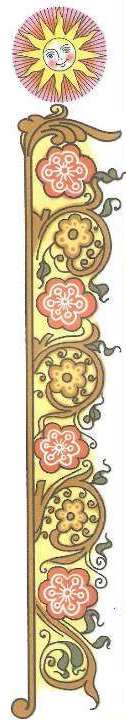 Писатель Борис Тартаковский хорошо знал учителя Сухомлинского и в повести о нём использовал записи своих бесед с ним. Повесть раскрывает образ человека изумительной нравственной чистоты и благородства, сделавшего смыслом своей жизни профессию педагога. Автор предисловия Е.С. Березняк – начальник Управления школ Министерства просвещения Украинской ССР, в дни войны был отважным разведчиком, прототипом известного в литературе и в кино «майора Вихря».
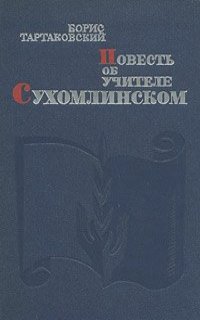 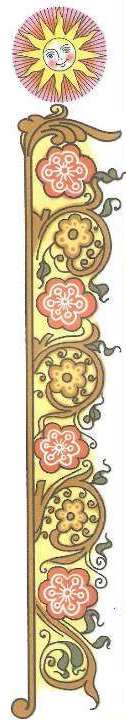 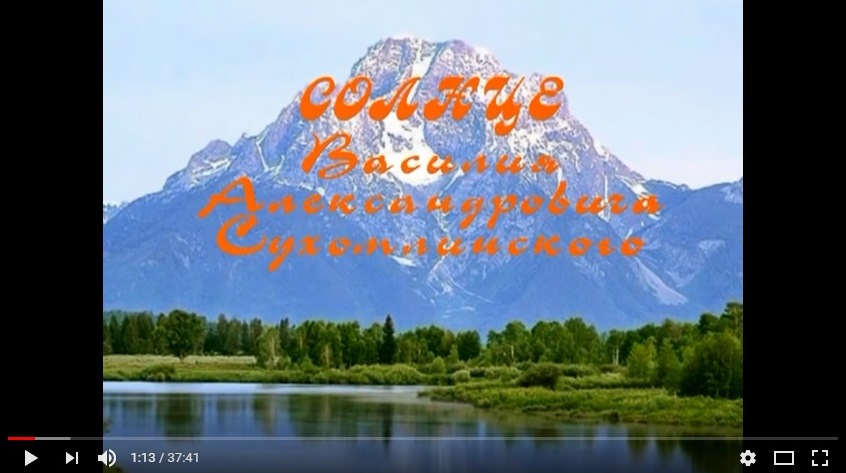 В 2009 году в Днепропетровске студия «Альтаир» создала для безвозмездного просмотра 37-минутный видеофильм «Солнце Василия Александровича Сухомлинского», в котором кадры кинохроники, запечатлевшие выдающегося педагога, соседствуют с размышлениями теоретика и практика педагогики сотрудничества Ш.А. Амонашвили о его вкладе в гуманизацию отечественного воспитания и образования.
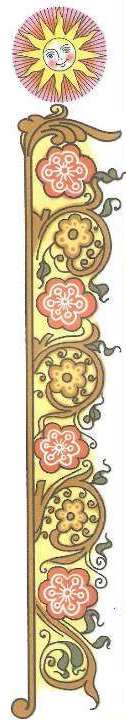 В 1968 году киевское издательство «Радянська школа» готовило к выпуску книгу «Сердце отдаю детям». Редакционный процесс, связанный с изданием книги, затягивался. Рукопись многократно рецензировалась. По отдельным её положениям шли бесконечные дискуссии. Особый спор вызвало название книги. Некоторые рецензенты и издательство возражали против авторского названия, не приводя при этом убедительных аргументов. Сухомлинский, обращаясь к оппонентам, писал: «Отчего вы боитесь названия «Сердце отдаю детям». Это самое точное название. Я действительно отдал сердце детям и не стыжусь это говорить».
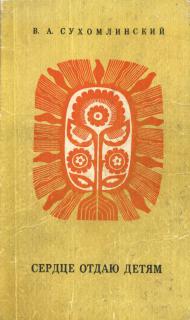 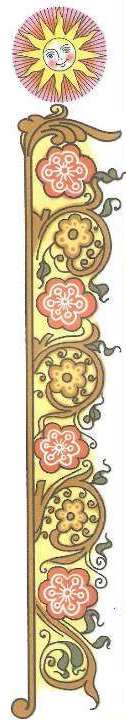 Да, он отдал сердце детям сполна и очень рано ушёл из жизни. Нам же оставил умные книги и много загадок. И здесь трудно не согласиться с известным публицистом С.Л. Соловейчиком, тонко заметившим: «Сухомлинский не так прост, как иным кажется при беглом чтении. Это педагог мирового класса… Он так же загадочен, как и всё воспитание».
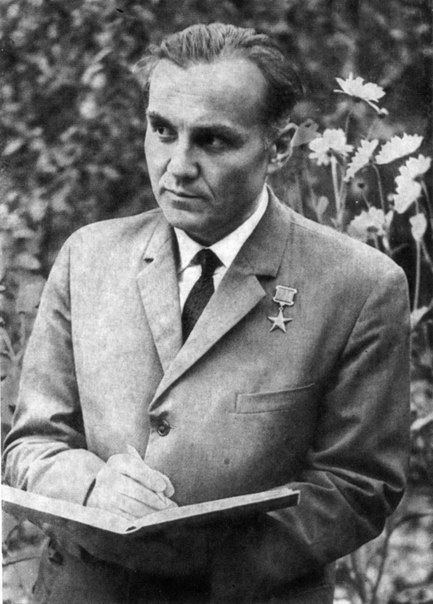 Наследие В.А. Сухомлинского представляет собой органичный сплав опыта педагога, безграничного и всеохватывающего, и богатств общечеловеческой культуры, которые вобрало в себя его творчество. Вот этот уникальный синтез личного и общечеловеческого и создал ту творческую силу, которая позволила педагогу сказать своё самобытное, новаторское слово практически по каждому аспекту школьного образования и воспитания.
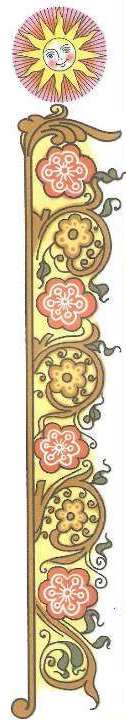 Список литературы
1. Ахияров, К. Ш. Педагогическое творчество В. А. Сухомлинского и современная школа / авт.-сост. К. Ш. Ахияров ; М-во образования РФ, Бирский гос. пед. ин-т. – Уфа : РИО РУНМЦ МО РБ, 2002. – 188 с.
2. Буштер, И. В. Литературно-педагогическое наследие В. А. Сухомлинского в развитии интеллектуального творчества студента // Новое в психолого-педагогических исследованиях : теоретические и практические проблемы психологии и педагогики. – 2014. - № 4 (36). – С. 80-86.
3. Воспоминания о Сухомлинском : [сборник]. – Киев : Радянська школа, 1990. – 223 с. – На укр. яз.
4. Макаров, М. И. Категория «добродетельная жизнь» в педагогике В. А. Сухомлинского / М. И. Макаров, Е. А. Недрогайлова // Alma mater (Вестник высшей школы). – 2015. - № 7. – С. 106-109.
5. Мухин, М. И. В. А. Сухомлинский и его время // Воспитание школьников. – 2018. - № 1. – С. 65-74.
6. Осинина, Т. Н. Концептуальные взгляды В. А. Сухомлинского на организацию умственного воспитания личности // Воспитания школьников. – 2017. - № 8. – С. 60-67.
7. Рындак, В. Г. Учитель Сухомлинский: уроки на завтра : [монография] / В. Г. Рындак ; М-во образования и науки РФ, Оренбургский гос. пед. ун-т. – Оренбург : Изд-во ОГПУ, 2008. – 512 с. : ил.
8. Солнце В. А. Сухомлинского [Электронный ресурс]. – Режим доступа: https://www.youtube.com/watch?v=ZxBN7Lajc9I 
9. Соловейчик, С. Л. Что сделал Сухомлинский // Первое сентября. – 1993. – 28 сент.
10. Тартаковский, Б. С. Повесть об учителе Сухомлинском / Б. С. Тартаковский ; предисл. Е. С. Березняка. – Москва : Молодая гвардия, 1972. – 272 с. : ил.
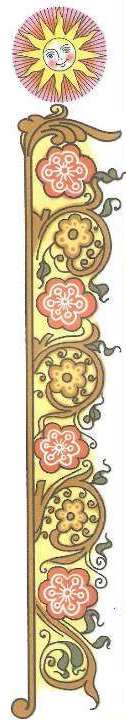 ПРИЛОЖЕНИЕ
СЕРДЦЕ, ОТДАННОЕ ДЕТЯМ

(Виртуальная книжная выставка
сочинений В.А. Сухомлинского)
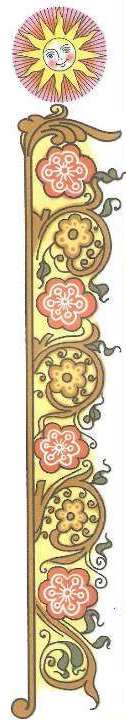 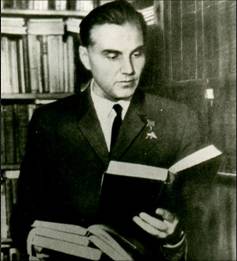 Имя Василия Александровича Сухомлинского снискало заслуженное уважение и славу во всём мире. И это – закономерно, поскольку идеи гуманизма в воспитании, которые педагог страстно отстаивал и творчески развивал, вошли в сознание миллионов людей – всех, кто причастен к великому и благородному делу воспитания подрастающих поколений.
Творческое наследие выдающегося педагога велико: он – автор 41 монографии и брошюры, более 600 статей, около 1200 художественных произведений – рассказов и сказок для детей. Общий тираж его книг и статей исчисляется десятками миллионов экземпляров и ежегодно продолжает расти. Важнейшие монографические труды В.А. Сухомлинского давно уже стали настольными книгами тысяч и тысяч воспитателей, действенными помощниками педагогов-практиков в решении многих сложных вопросов учебно-воспитательной работы.В нашей виртуальной книжной выставке представлены основные труды выдающегося педагога из фондов библиотеки БГПУ им. М. Акмуллы.
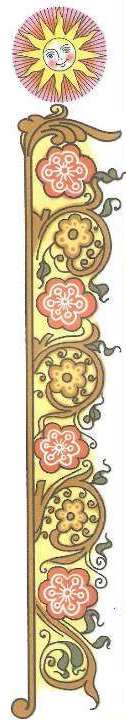 Сухомлинский, В. А. Избранные произведения : в 5 т. / В. А. Сухомлинский ; редкол.: А. Г. Дзеверин (председатель) [и др.]. – Киев : Радянська школа, 1979-1980.Т. 1: Проблемы воспитания всесторонне развитой личности ; Духовный мир школьника ; Методика воспитания коллектива. 1979. 686 с.Т. 2: Формирование коммунистических убеждений молодого поколения ; Как воспитать настоящего человека ; Сто советов учителю. 1979. 718 с. Т. 3: Сердце отдаю детям ; Рождение гражданина ; Письма к сыну. 1980. 719 с.Т. 4: Павлышская средняя школа ; Разговор с молодым директором школы. 1980. 670 с.Т. 5: Педагогические статьи. 1980. 678 с.
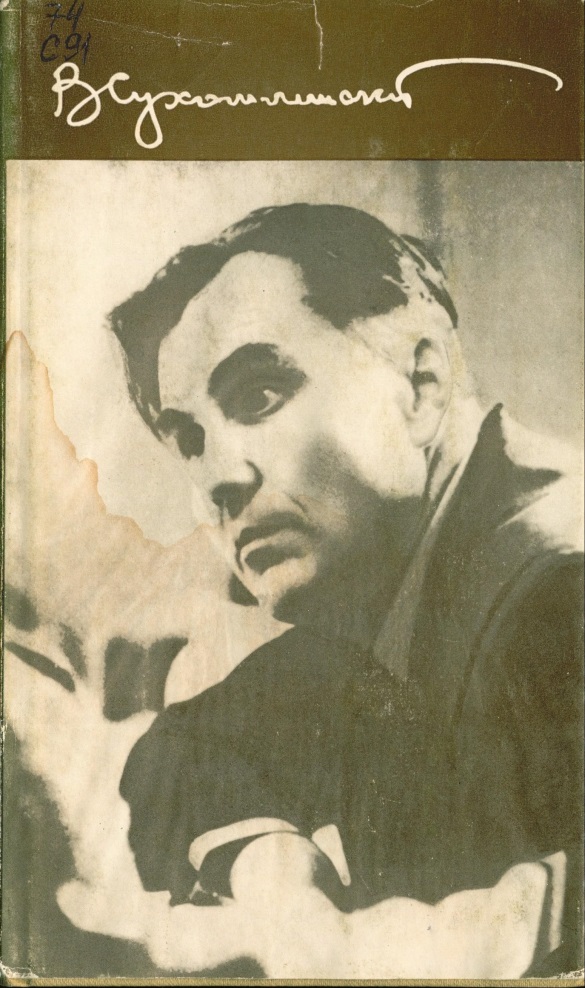 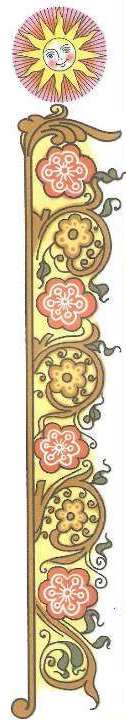 Сухомлинский, В. А. Сердце отдаю детям / В. А. Сухомлинский. – Изд. 4-е. – Киев : Радянська школа, 1973. – 288 с.
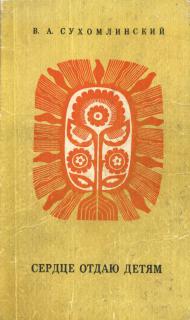 Этот труд посвящён сердцу педагога. Автор книги стремился рассказать о том, как ввести маленького человека в мир познания окружающей действительности, как помочь ему учиться, облегчить его умственный труд, как пробудить и утвердить в его душе благородные чувства и переживания, как воспитать человеческое достоинство, веру в доброе начало в человеке, безграничную любовь к родной земле.
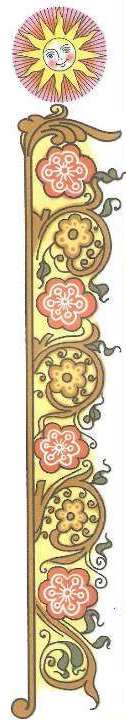 Сухомлинский, В. А. Рождение гражданина / В. А. Сухомлинский. – Изд. 3-е. – Владивосток : Дальневосточное кн. изд-во, 1974. – 344 с. : ил.
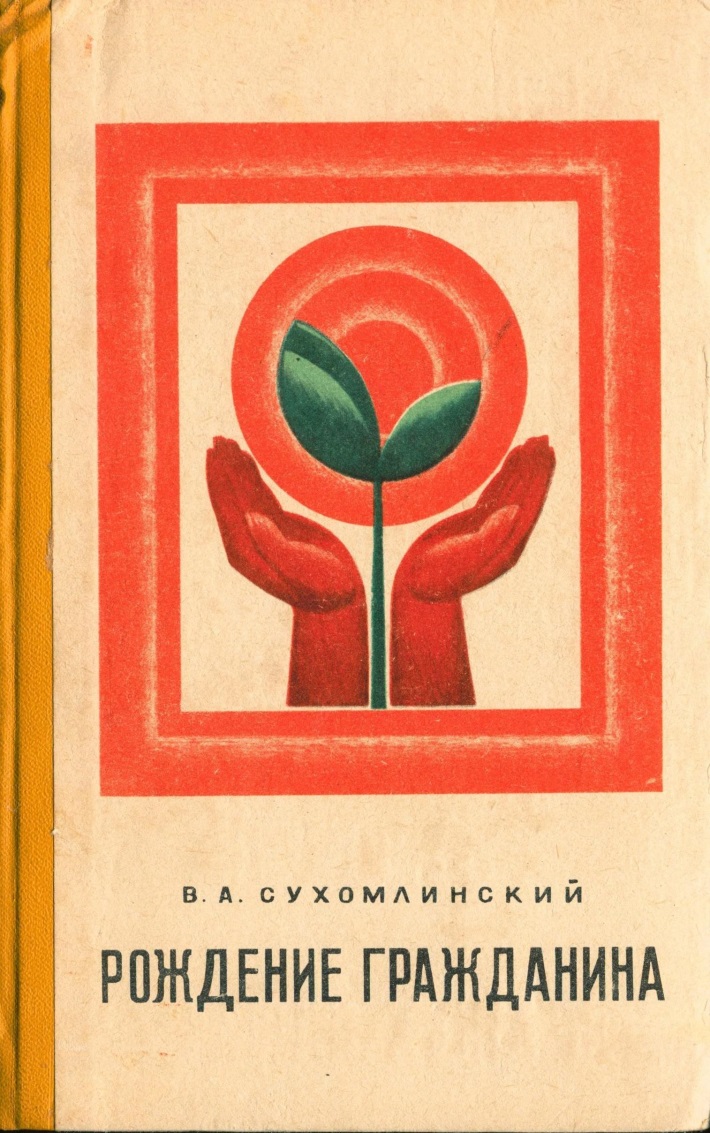 Эта книга – плод многолетних раздумий над сложными вопросами формирования подростка. Как воспитать у ребёнка интерес к знаниям, как научить его трудиться с радостью, как пробудить и развить в нём стремление к красоте, вызвать желание стать настоящим человеком, человеком высоких нравственных идеалов и, главное, как воспитать в нём духовную несгибаемость, качества гражданина, - эти непростые и острые проблемы встают со страниц книги.
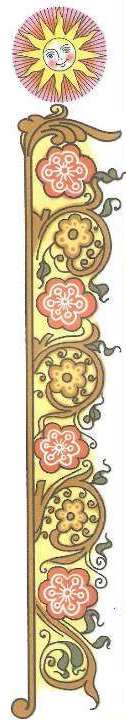 Сухомлинский, В. А. Разговор с молодым директором школы / В. А. Сухомлинский. – Москва : Просвещение, 1973. – 204 с. : ил.
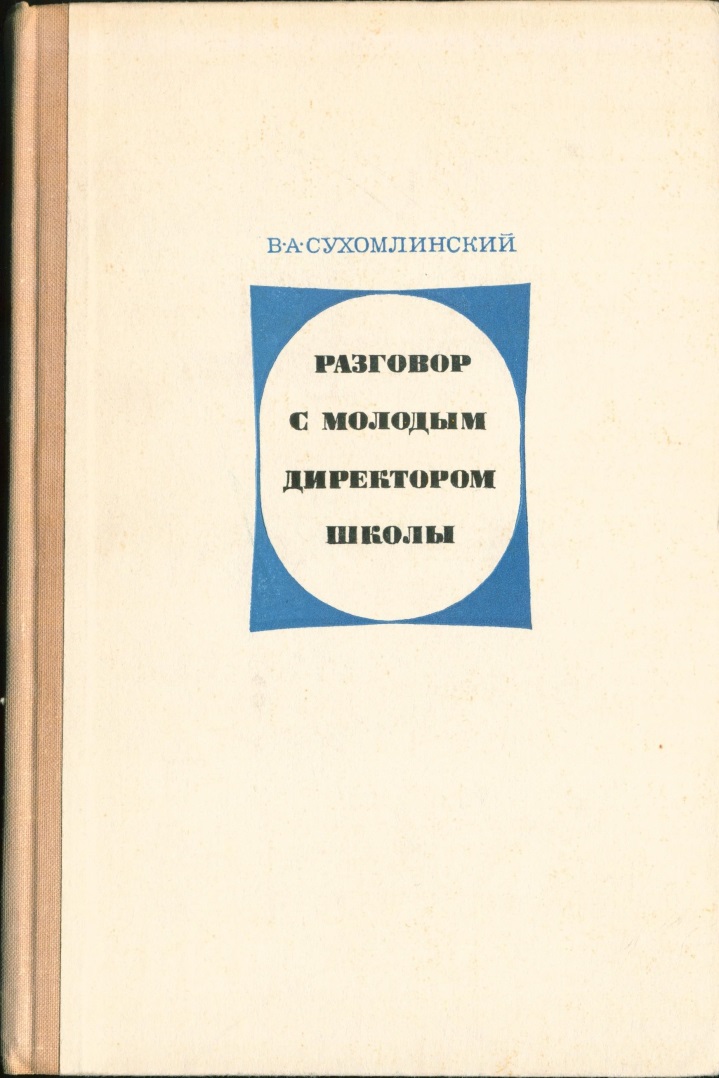 Круг вопросов, собранных в книге, охватывает такие стороны руководства учебно-воспитательным процессом, как творческий труд педагогического коллектива и индивидуальное творчество учителя, учебно-воспитательный процесс на уроках, педагогическая культура учителя, руководство процессом обучения, анализ урока, подведение итогов учебного года, взаимоотношения учителя со своими питомцами, воспитание трудных детей.
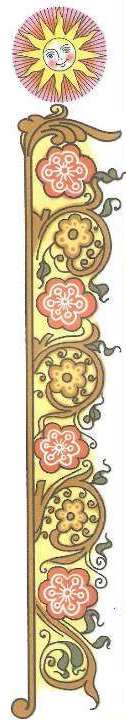 Сухомлинский, В. А. Методика воспитания коллектива / В. А. Сухомлинский. – Москва : Просвещение, 1981. – 192 с.
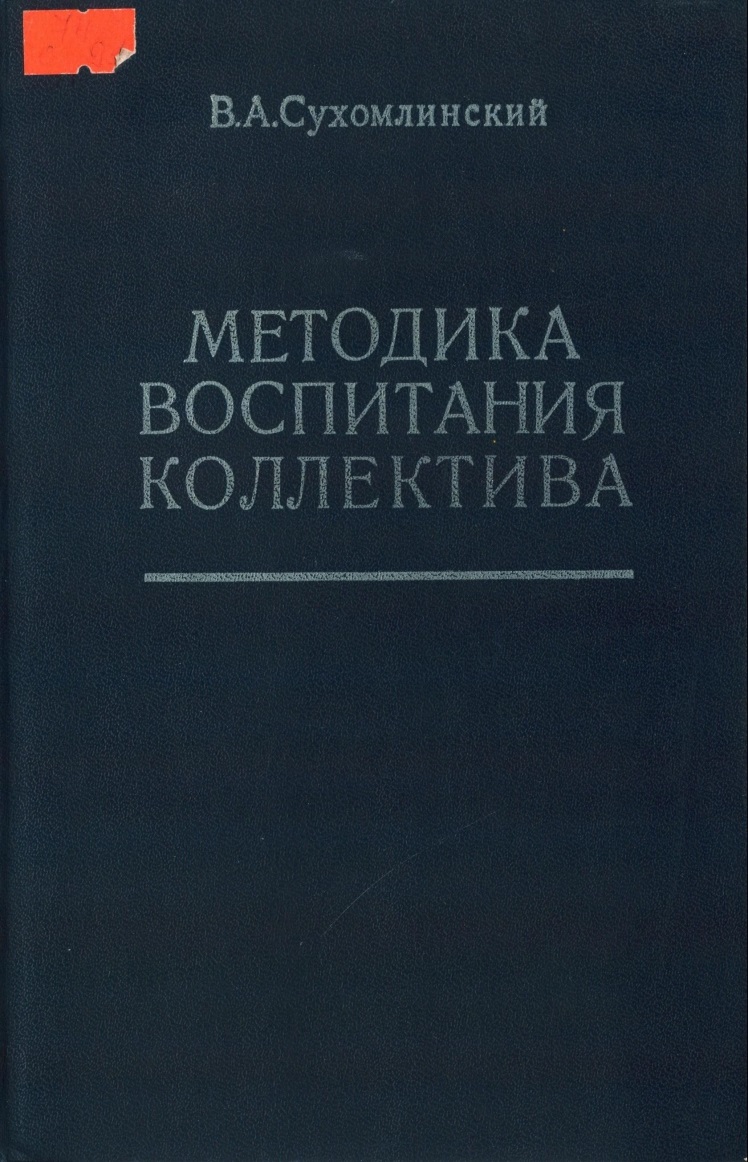 Автор рассматривает школьный коллектив как высшую, сложнейшую форму коллективистских взаимоотношений. Школьный коллектив – это школа гражданственности, образно говоря, это то гнездо, из которого птенец отправляется в самостоятельный полёт. В чём состоит содержание коллективной деятельности? Как возможно целесообразнее построить организационные и духовные взаимоотношения в коллективе? Эти и некоторые другие вопросы автор старается теоретически обосновать  и дать практические советы, которые базируются на длительном опыте педагогического коллектива Павлышской средней школы Кировоградской области.
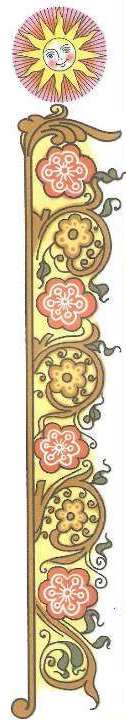 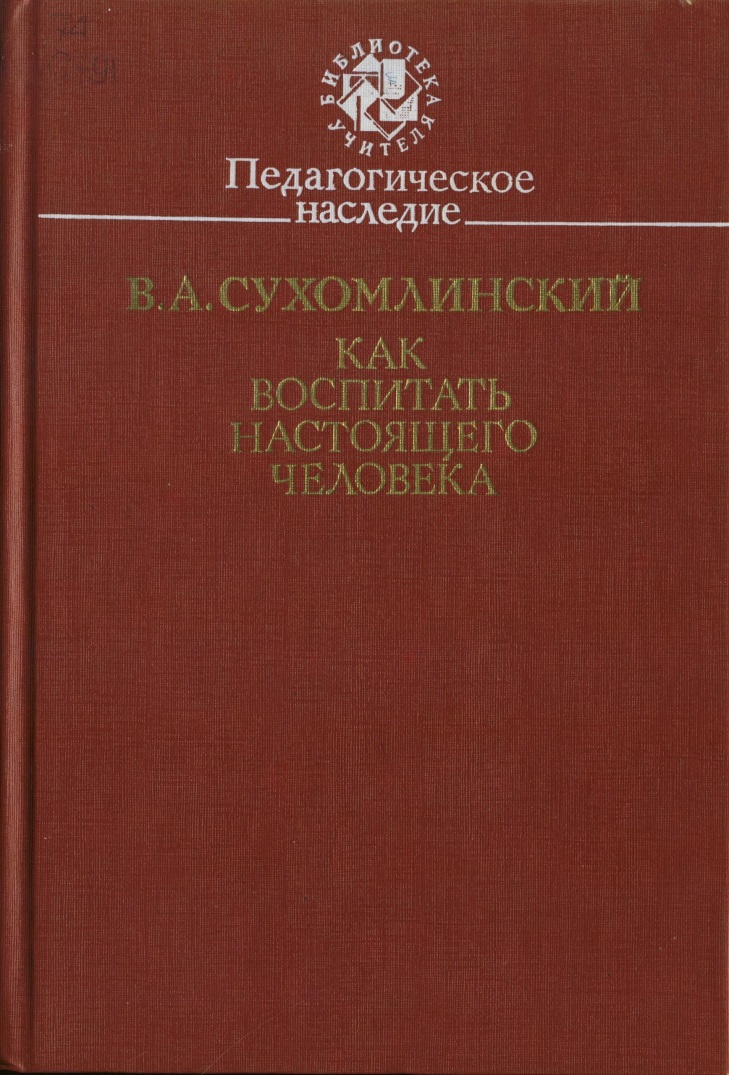 Сухомлинский, В. А. Как воспитать настоящего человека : (этика коммунистического воспитания). Педагогическое наследие / В. А. Сухомлинский ; сост. О. В. Сухомлинская. – Москва : Педагогика, 1990. – 288 с. – (Библиотека учителя).
Данная работа создавалась В.А. Сухомлинским в последние годы его жизни. Рукопись носит следы долгой и кропотливой работы автора над текстом – в ней много изменений, дополнений, незавершённых страниц. Вместе с тем данная публикация – цельное и законченное произведение. Оно представляет собой пособие для учителя по этическому воспитанию подрастающего поколения, в котором обобщены и систематизированы важнейшие принципы коммунистической нравственности, включающие наряду с педагогическими её философские, психологические и социологические аспекты.
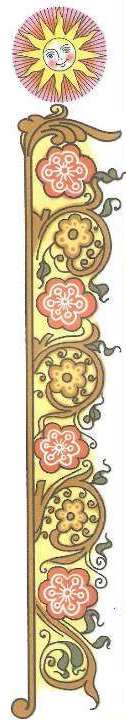 Сухомлинский, В. А. Потребность человека в человеке / В. А. Сухомлинский ; сост. Т. В. Самсонова. – Москва : Сов. Россия, 1978. – 96 с. – (Человек среди людей).
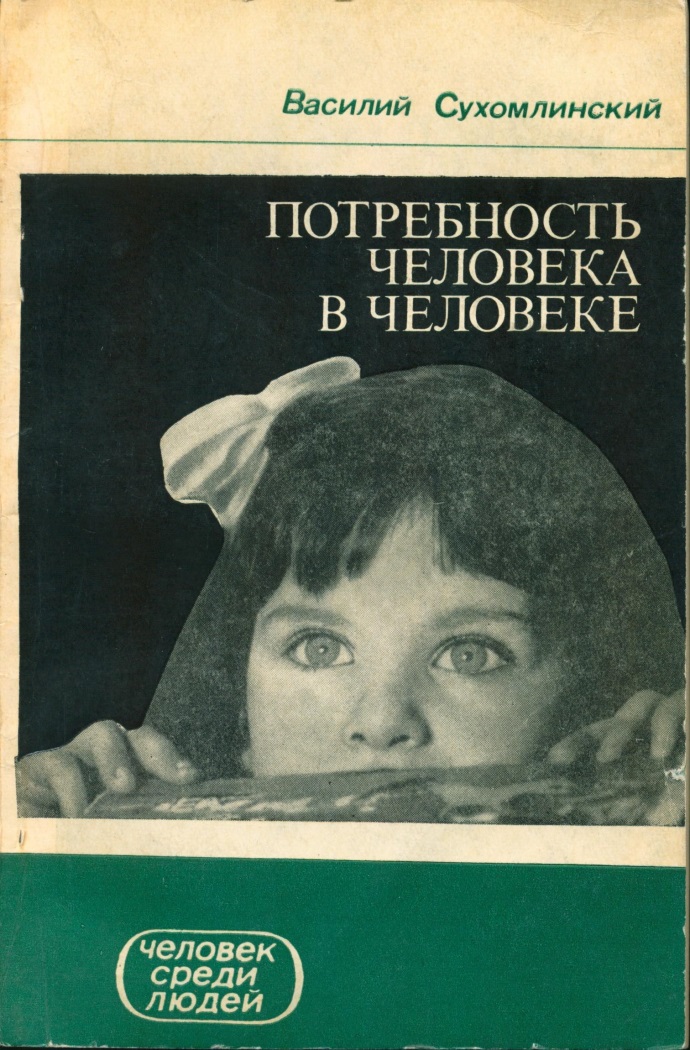 Эта книга составлена из высказываний учёного-педагога В. А. Сухомлинского. Источниками для её составления явились его труды: «Как воспитать настоящего человека» (1975), «Мудрая власть коллектива» (1975) и сборник «В.А. Сухомлинский о воспитании» (1973).
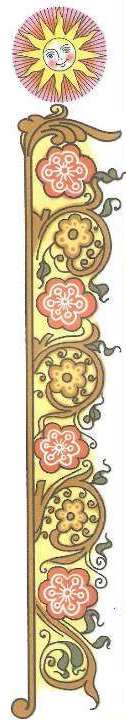 Сухомлинский, В. А. Родительская педагогика / В. А. Сухомлинский. – Москва : Знание, 1978. – 96 с. – (Нар. ун-т. Пед. фак., 6).
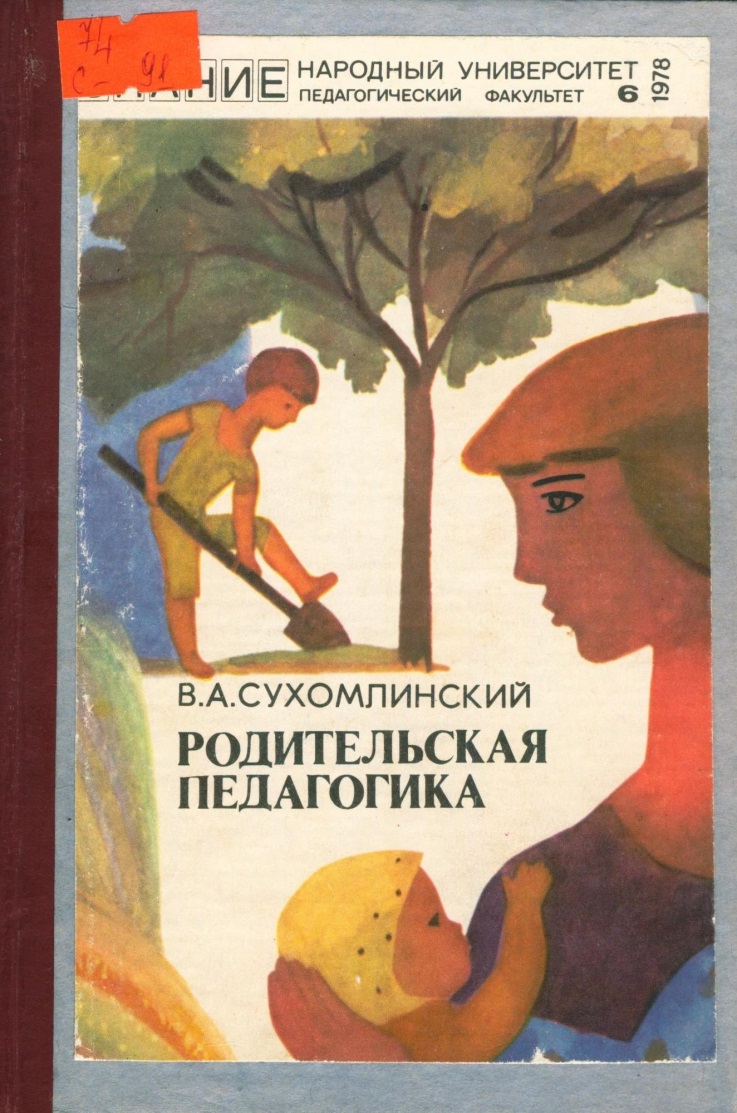 Это ещё одна страница из огромного наследия замечательного педагога, адресованная родителям. Неожиданная смерть помешала автору закончить книгу, о написании которой он мечтал всю свою жизнь. Письма к дочери и сыну не являются документальными. Сухомлинский использовал этот жанр для того, чтобы ещё ярче донести до читателя свои идеи.
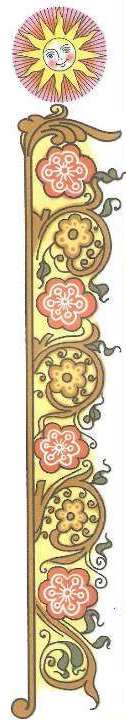 Афоризмы В.А. Сухомлинского
«Воспитание без дружбы с ребёнком, без духовной общности с ним можно сравнить с блужданием в потёмках»
 
«Всё, что мы делаем для людей, должно быть красивым»
 
«Дети должны жить в мире красоты, игры, сказки, музыки, рисунка, фантазии, творчества»
 
«Если вы хотите, чтобы в нашей стране не было преступников… - воспитывайте детей без наказаний»
 
«Наивысшее личное счастье – бороться за что-то более значительное, чем личные интересы»
 
«Нельзя забывать очень важную истину: воспитывают, обучают не программа, не учебник, не метод, а личность учителя»
 
«Подлинная гуманность означает прежде всего справедливость»
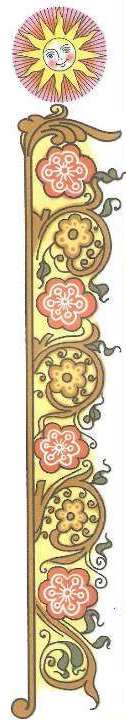 «Школа является подлинным очагом культуры лишь тогда, когда в ней царят четыре культа: культ Родины, культ матери, культ родного слова, культ книги» «Ребёнок не может жить без смеха. Если вы не научили его смеяться, радостно удивляясь, сочувствуя, желая добра, если вы не сумели вызвать у него мудрую и добрую улыбку, он будет смеяться злобно, смех его будет насмешкой»
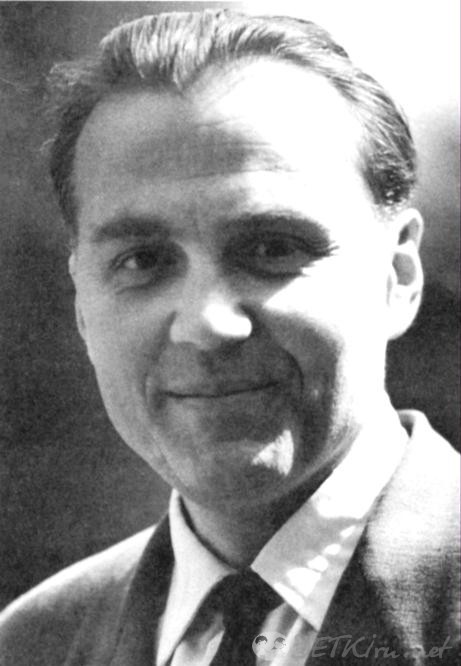 «Учение – это лишь один из лепестков того цветка, который называется воспитанием»
 
«Человек может научиться возводить величественные сооружения – гидростанции и дворцы, космические корабли и атомные подводные лодки, но, если он не научится по-настоящему любить, он останется дикарём. Образованный же дикарь во сто крат опаснее дикаря необразованного»
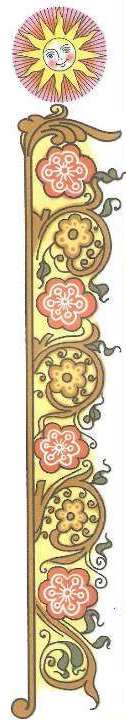 Составители:Иванов А.О. – заведующий сектором редких книг библиотеки БГПУ им. М. АкмуллыФёдоров  П.И. – заведующий информационно-библиографическим отделом библиотеки  БГПУ им. М. Акмуллы
Библиотека БГПУ им. М. Акмуллы2018 г.